В гостях у Мойдодыра
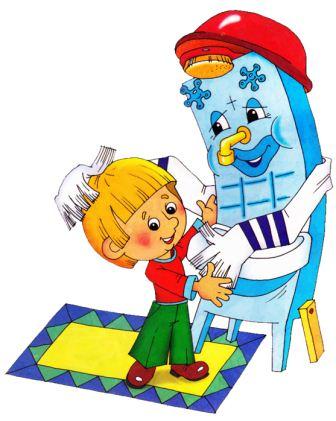 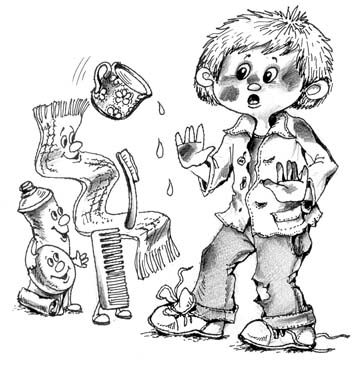 1
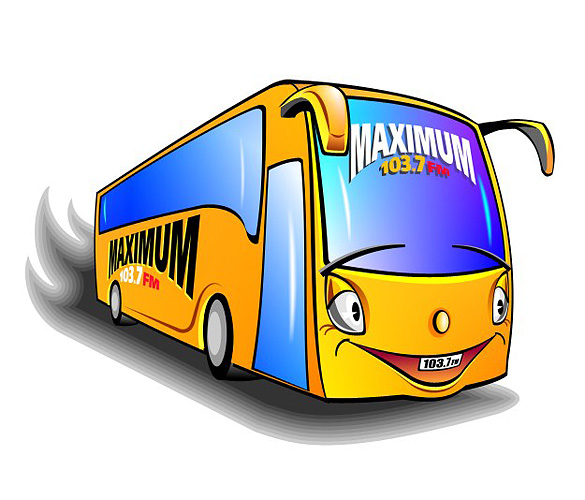 Дом по улице идет,На работу нас везет.Не на курьих тонких ножках,А в резиновых сапожках.
2
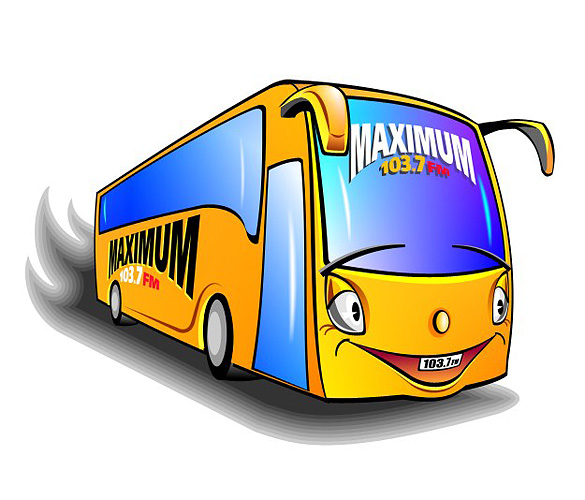 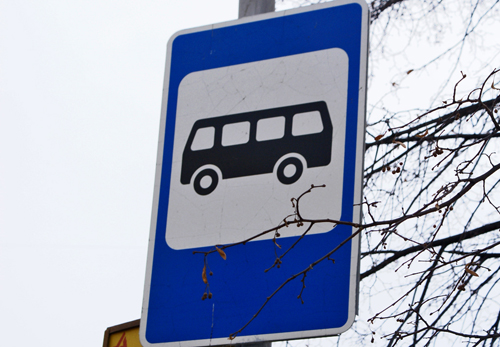 станция
"ГРЯЗНУЛЬКИНО"
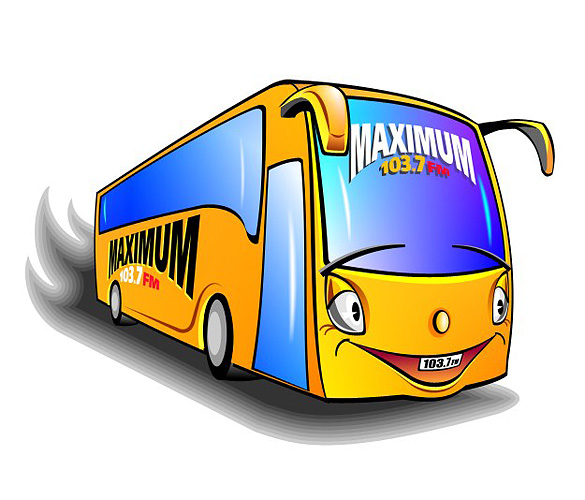 город 
"ЛЕНТЯЙСК"
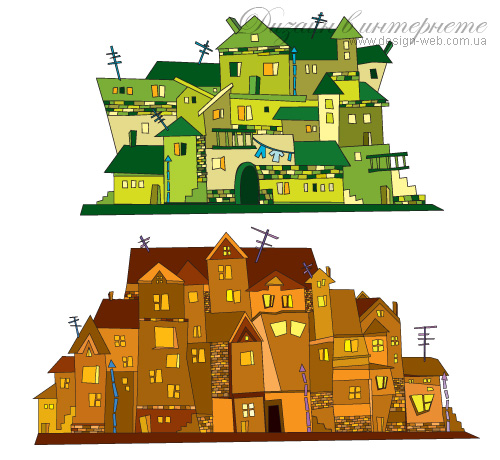 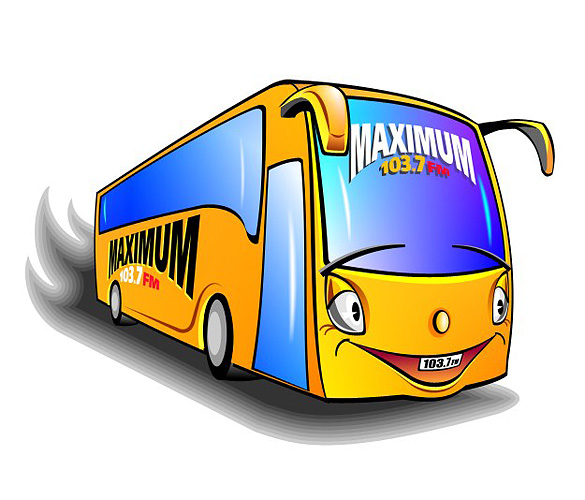 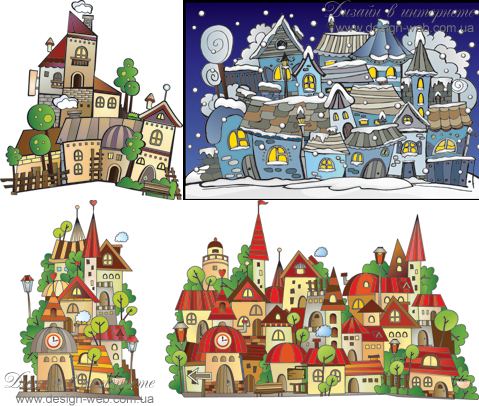 город
Чистотайка
3
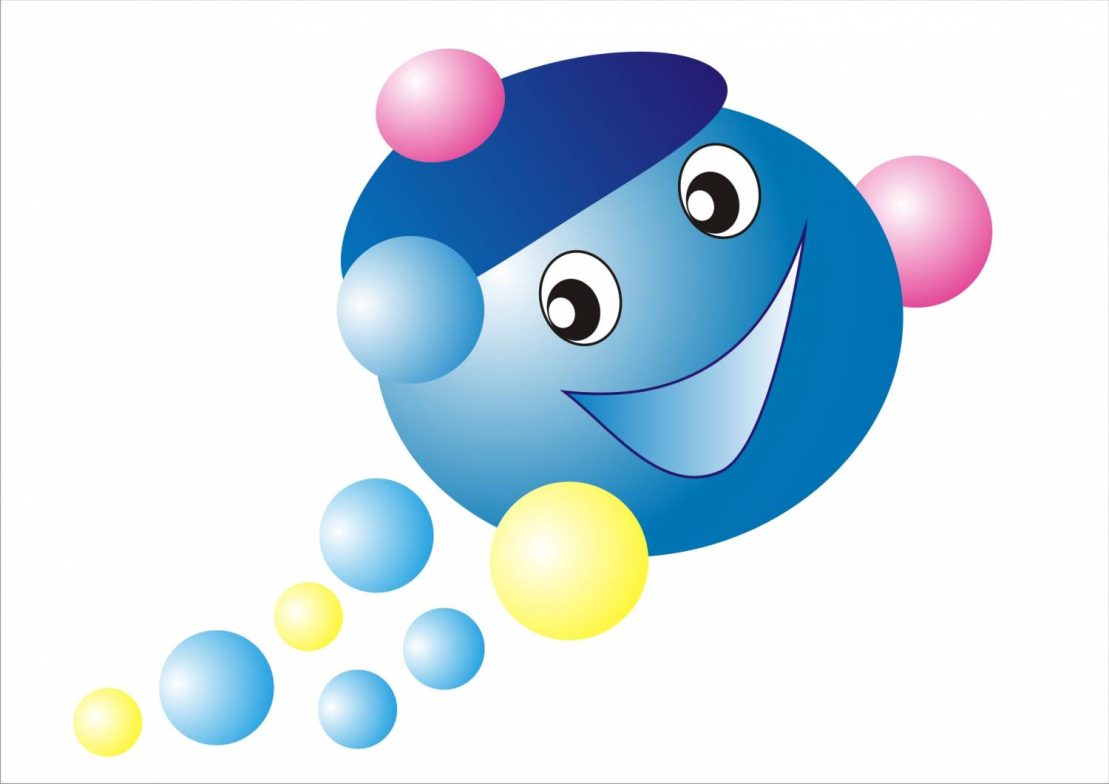 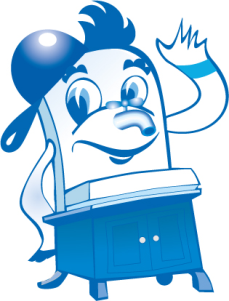 Станция «Грязнулькино»
1. Эстафета «Полено к полену»
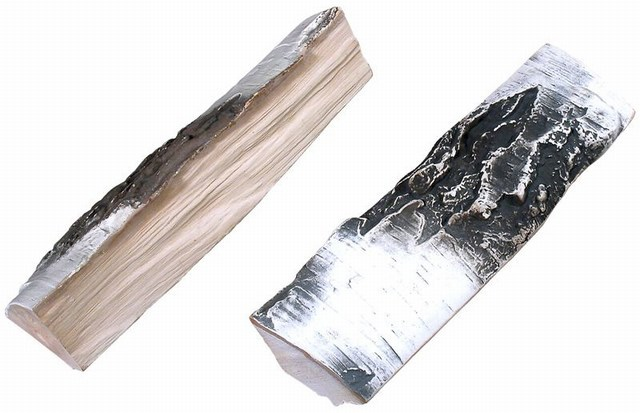 2. Эстафета «Без воды – и не туды и не сюды»
4
город 
"ЛЕНТЯЙСК"
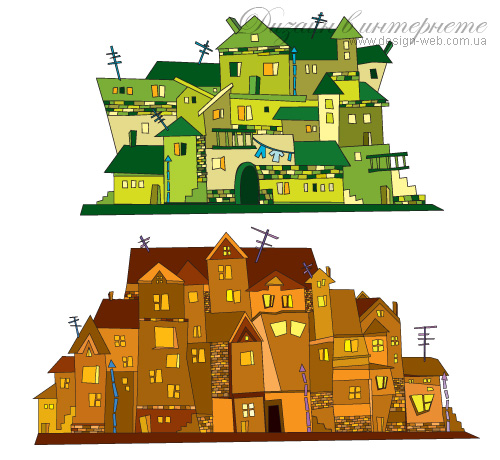 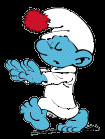 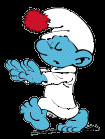 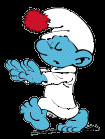 5
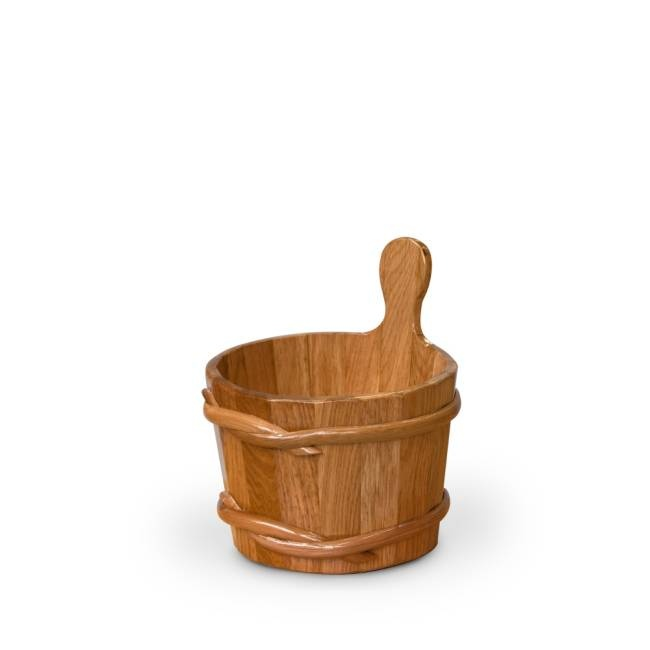 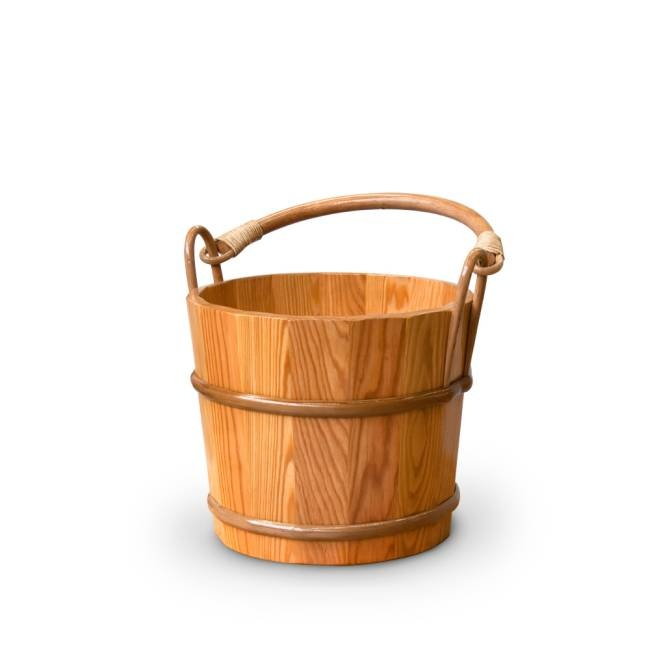 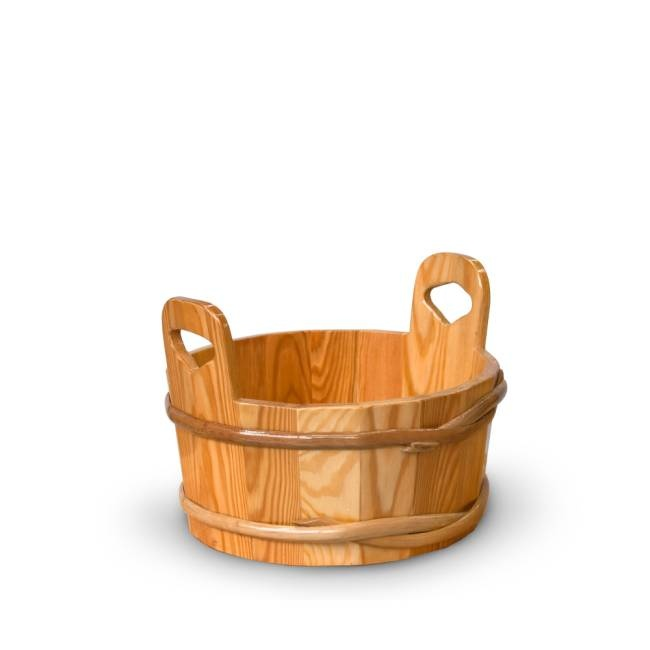 4
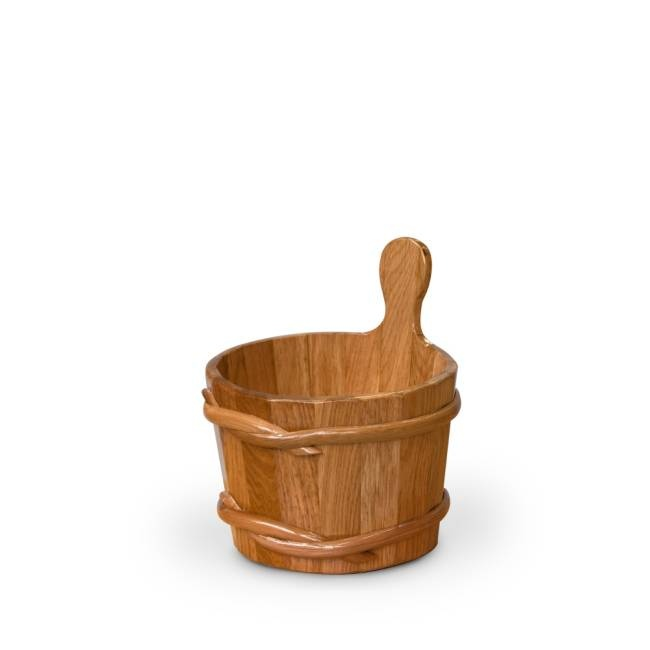 1
5
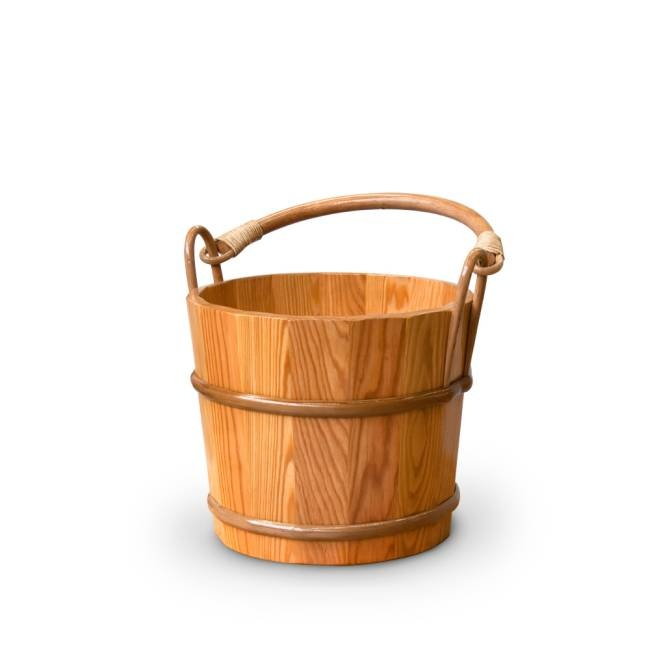 11
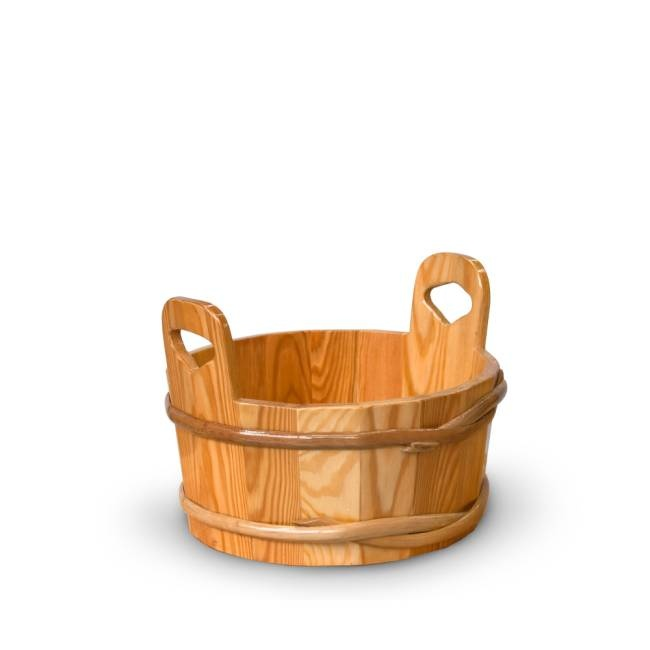 12
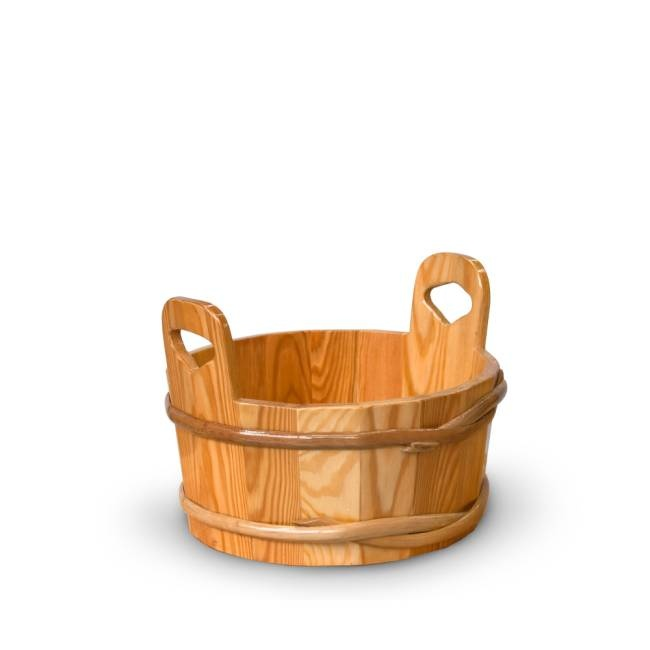 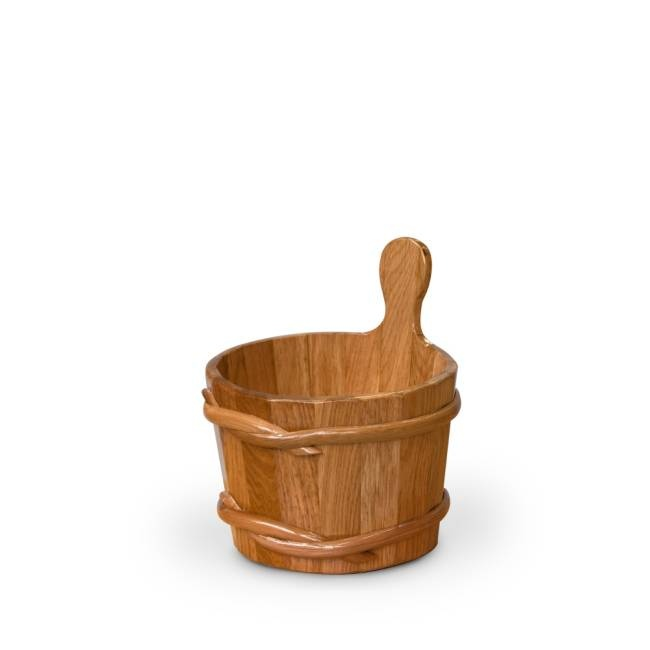 3
6
2
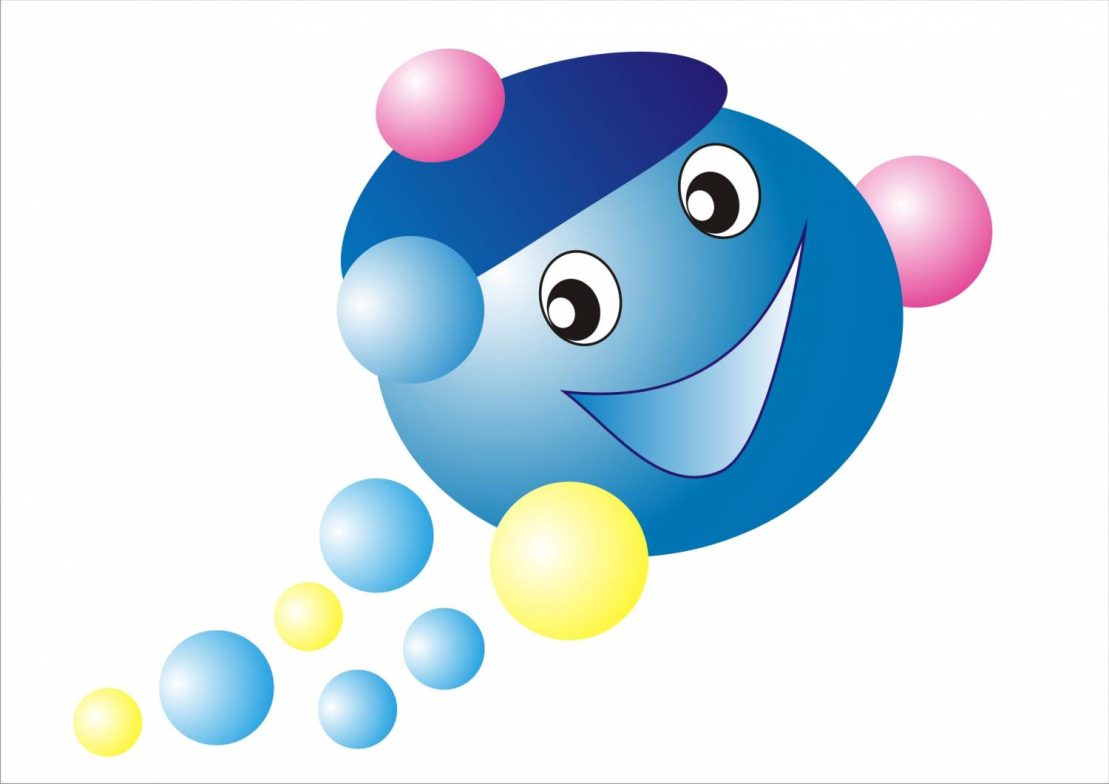 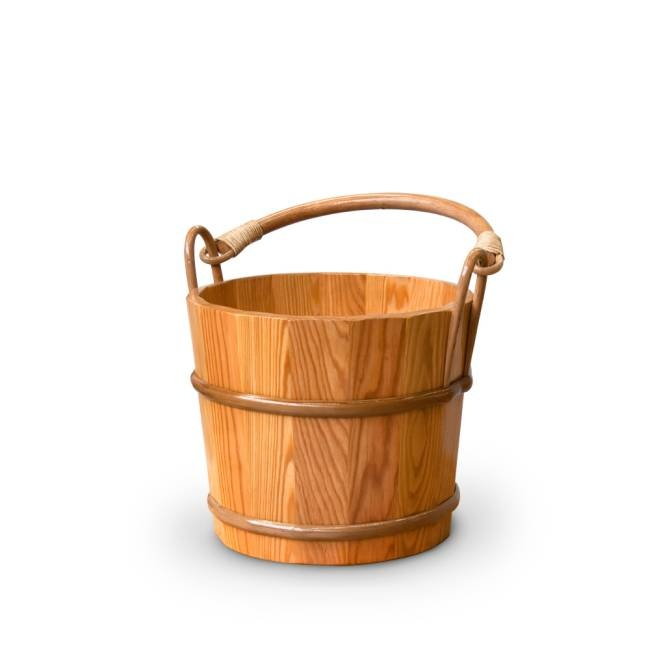 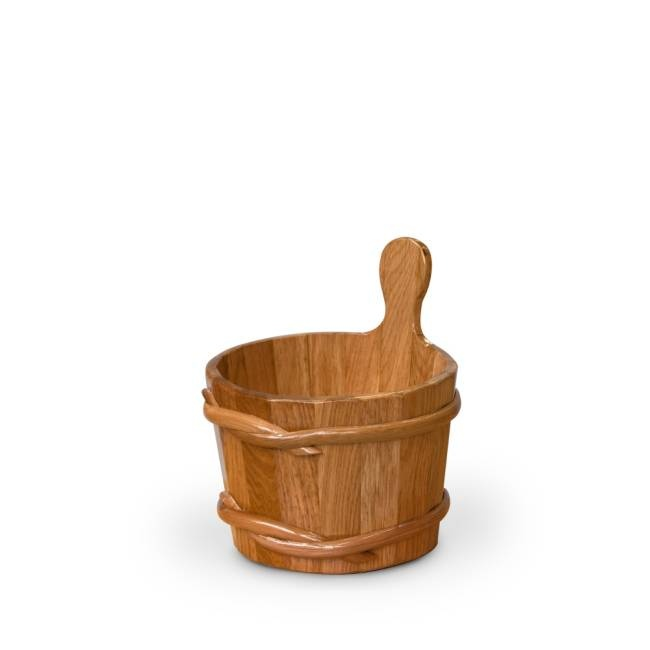 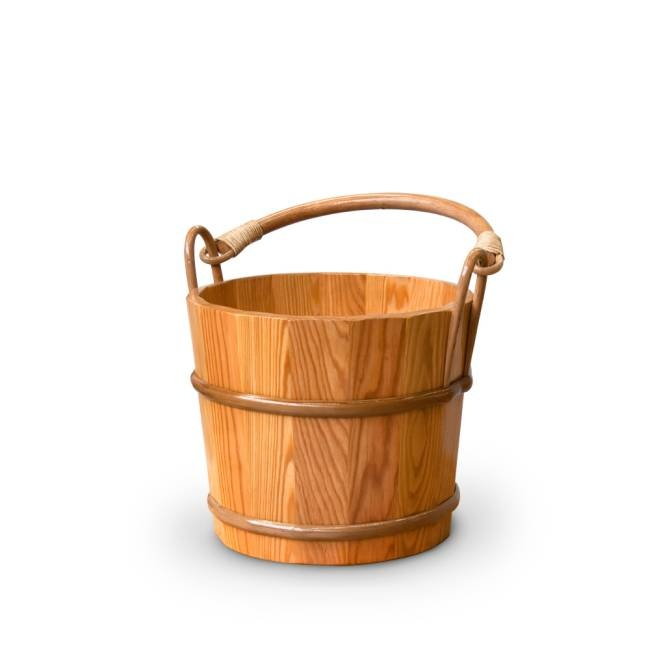 10
8
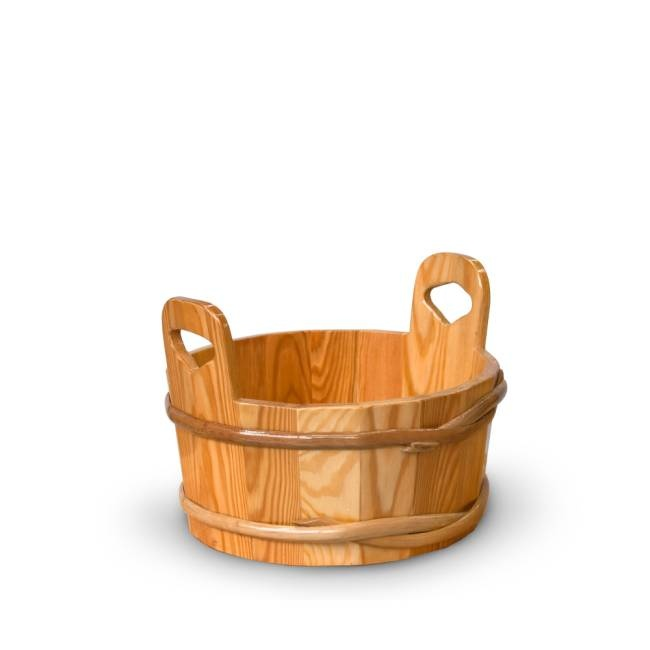 7
9
6
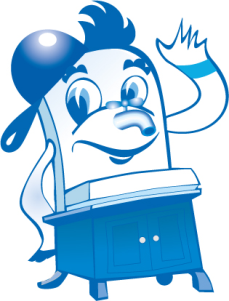 Полна коробушка
Золотых воробушек
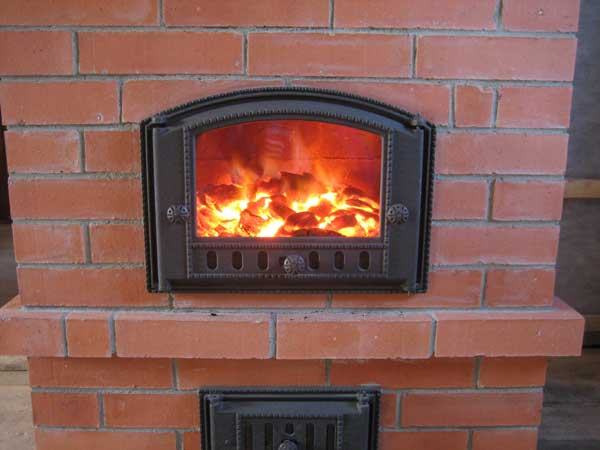 7
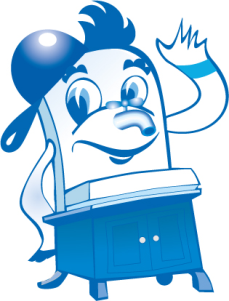 Маленький, мохнатенький,Всех людей перебилИ царю не спустил
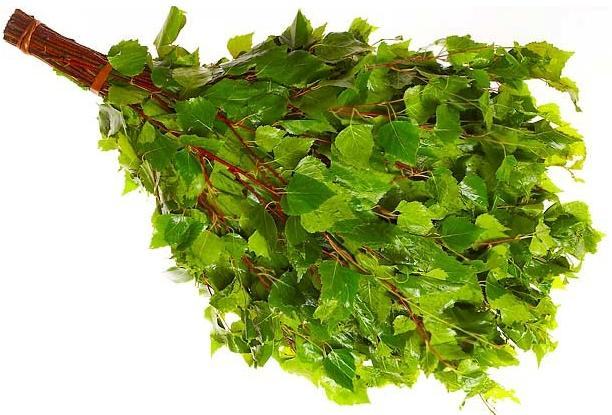 8
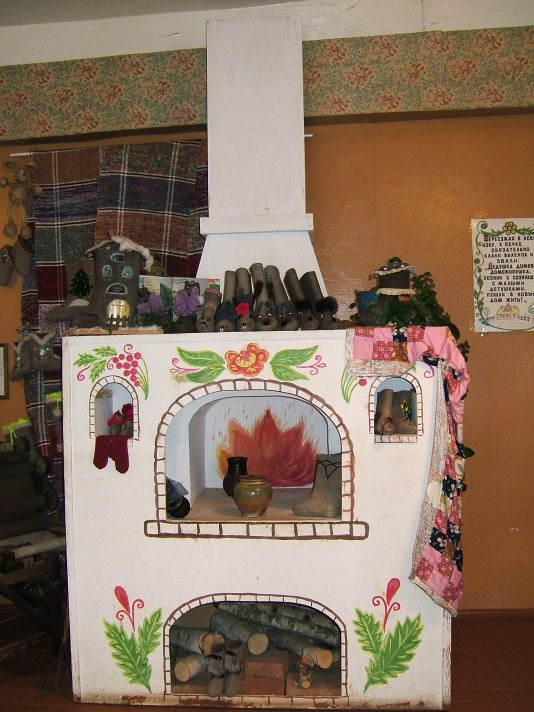 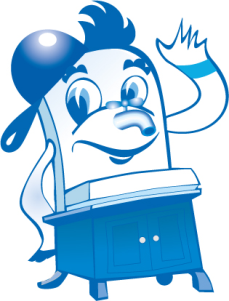 Наша толстая ФедораНаедается не скоро.А затем, когда сыта,От Федоры теплота
9
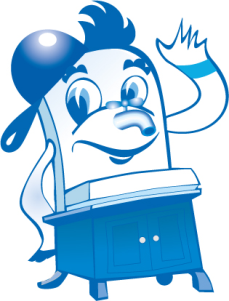 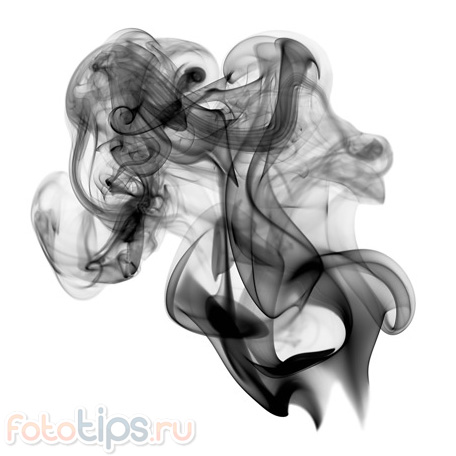 Я кудрявый, я мохнатый,А зимой – над каждой хатойНад пожаром и заводом,Над костром и пароходом,Но нигде, нигде меняНе бывает без огня
10
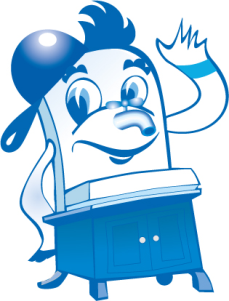 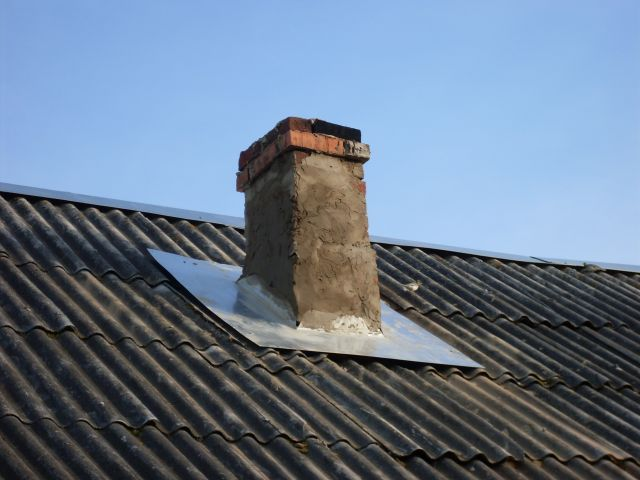 Залезла ВарвараВыше амбара:Не ест и не пьетВсе на небо глядит
11
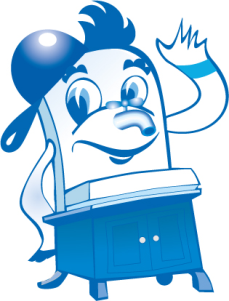 На стене висит, болтается,За него всяк хватается
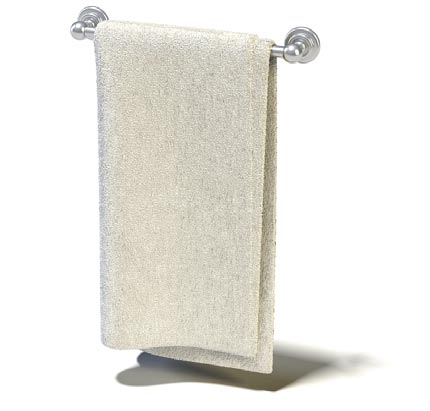 12
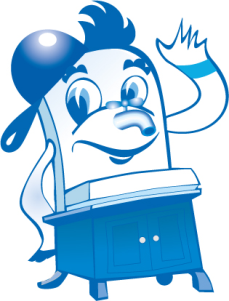 Костяная спинка, Жесткая щетинка, 
С мятной пастой дружит, Нам усердно служит
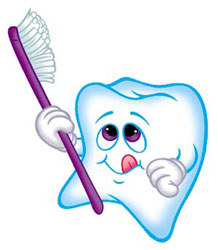 13
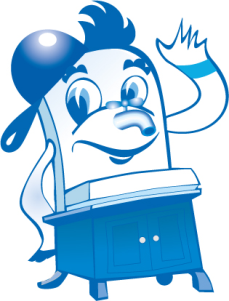 Зубастая пилаВ лес густой пошла.Весь лес обходила,Ничего не спилила
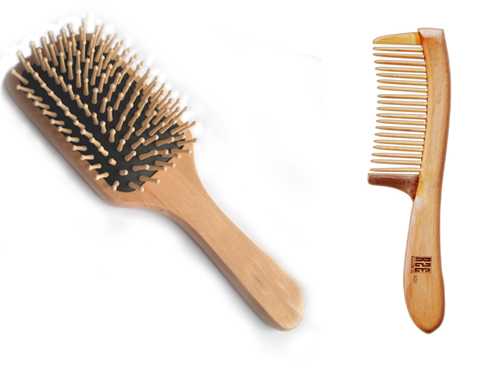 14
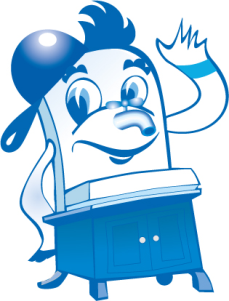 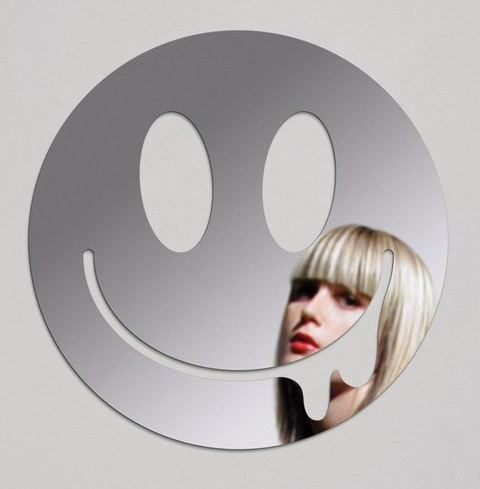 Есть в комнате портрет,Во всём на вас похожий.Засмейтесь - и в ответОн засмеётся тоже
15
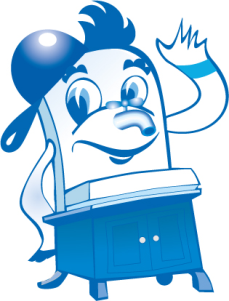 Там, где губка не осилит, Не домоет, не домылит, На себя я труд беру: Пятки, локти с мылом тру, И коленки оттираю, Ничего не забываю
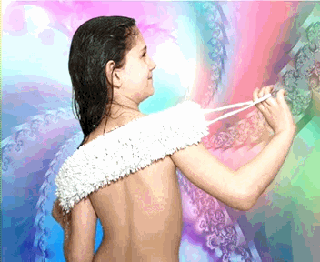 16
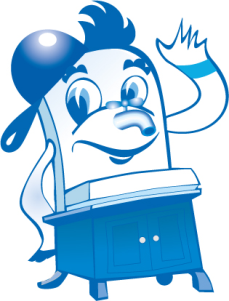 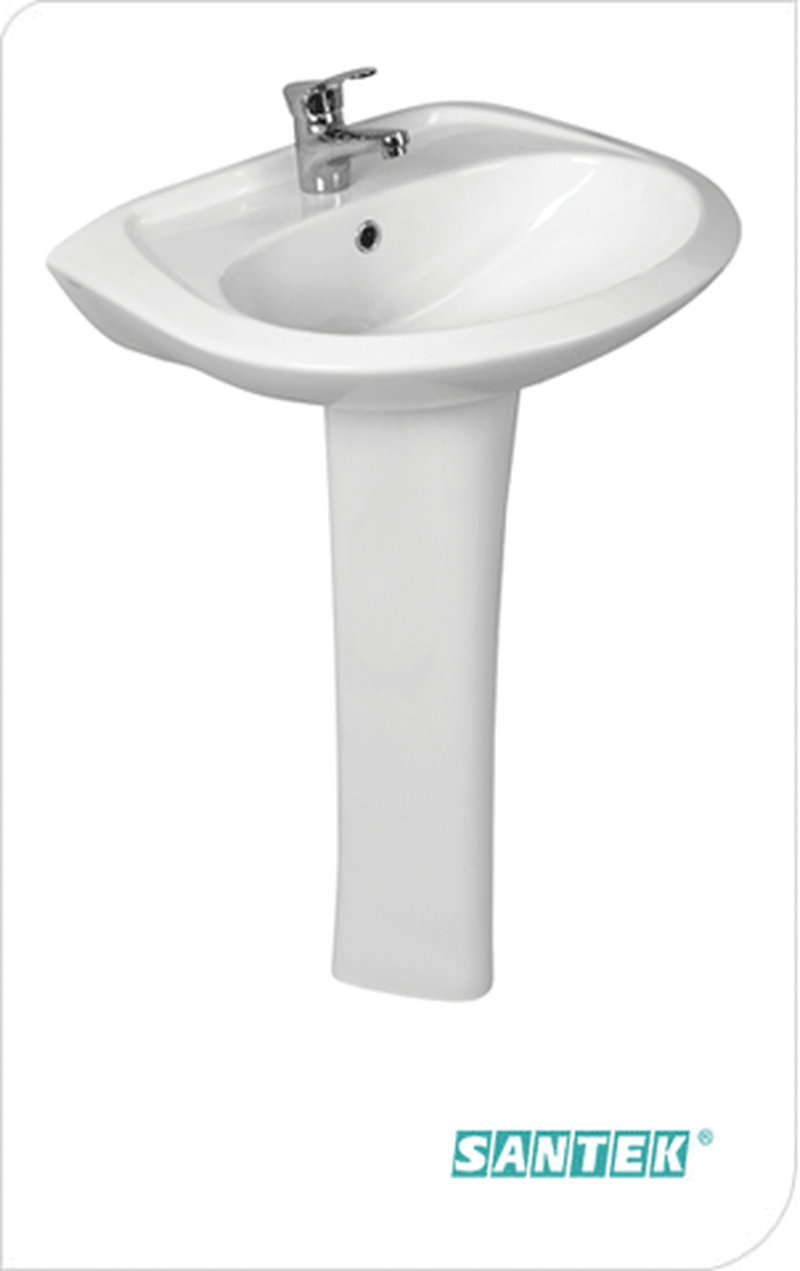 Стоит Парашка – Держит чашку, Голову склонила, Носик опустила, А из носика струится В чашку чистая водица
17
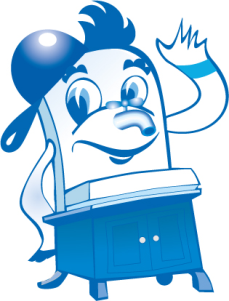 Лег в карман и караулю Реву, плаксу и грязнулю.Им утру потоки слез, Не забуду и про нос
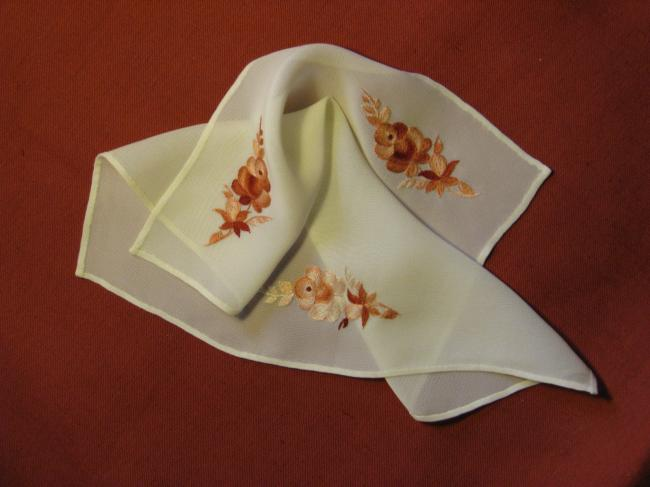 18
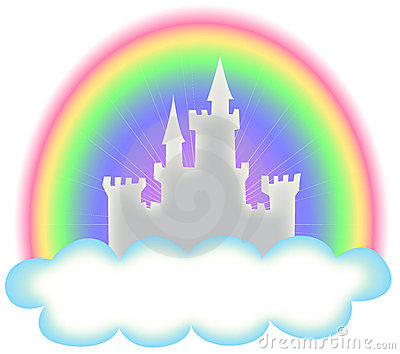 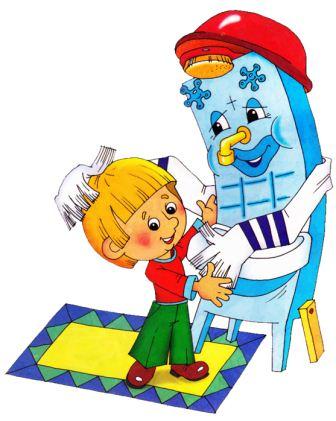 Город чистоты и порядка
19
Собери пословицу
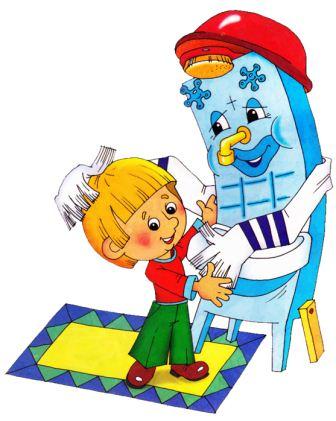 20
Эстафета «Передай веник»
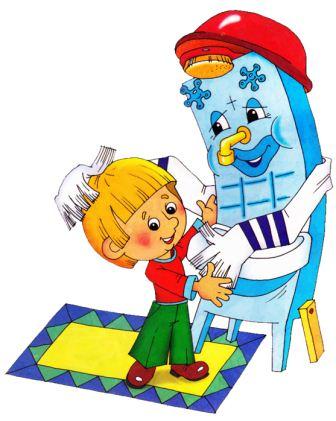 21
Эстафета «Потрите спинку, пожалуйста»
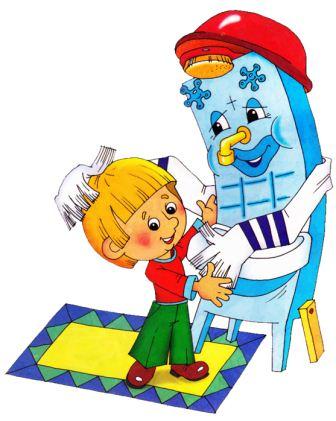 22
Эстафета «Бег в простынях»
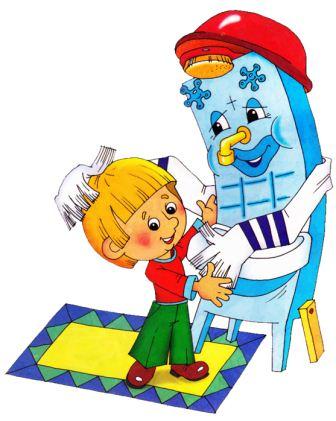 23
Эстафета «Заплети косу»
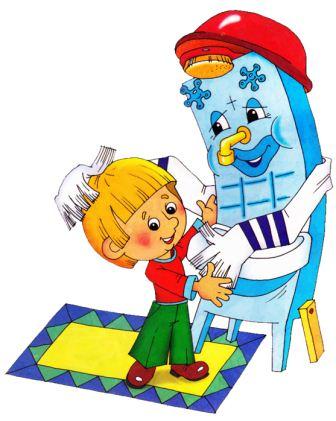 24
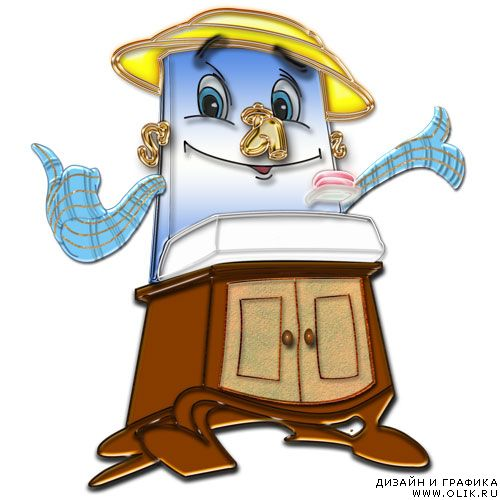 Награждение победителей
25